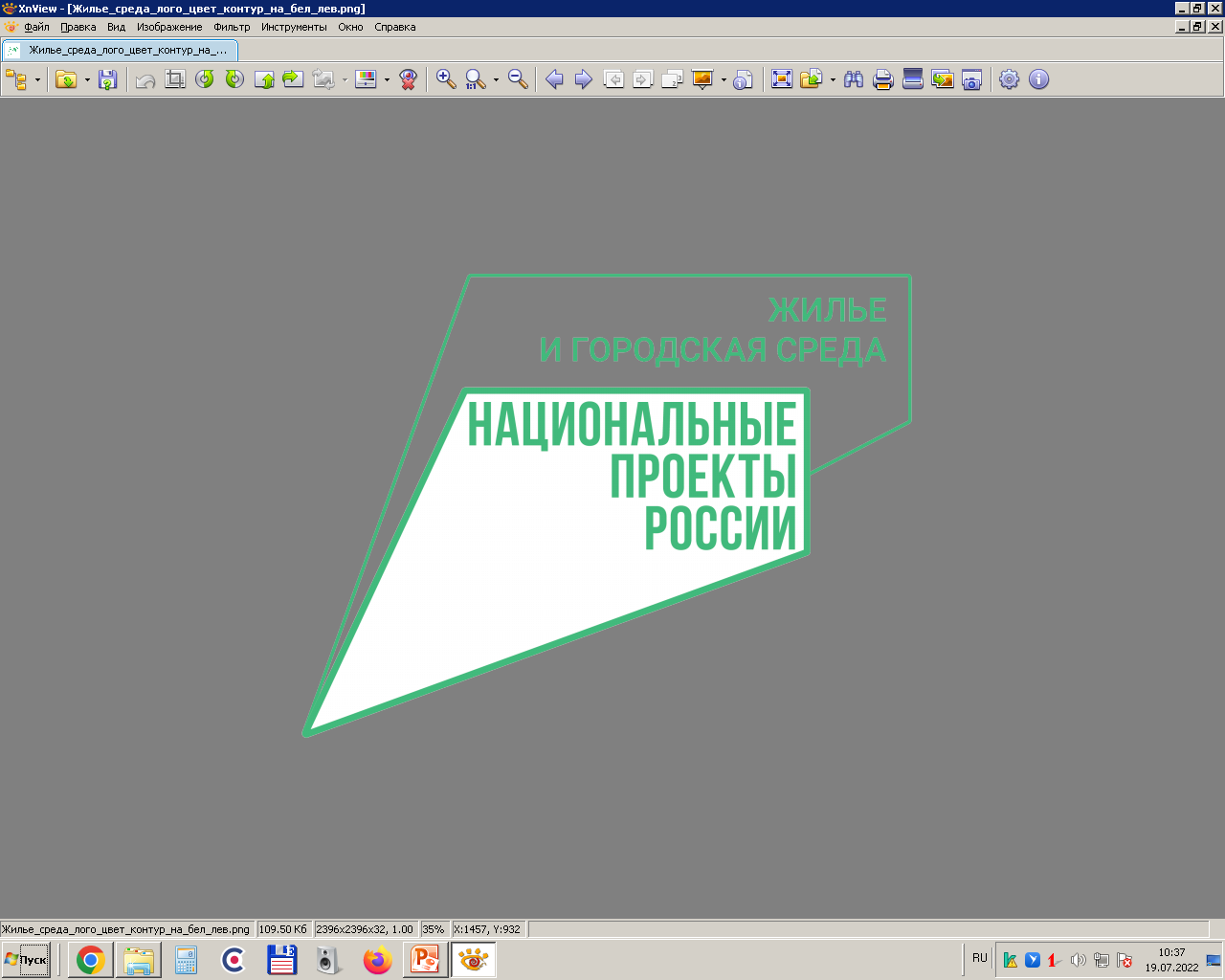 Объект: Благоустройство дворовой территории  с. Сущево Костромского района Костромской области ул. Советская д.18
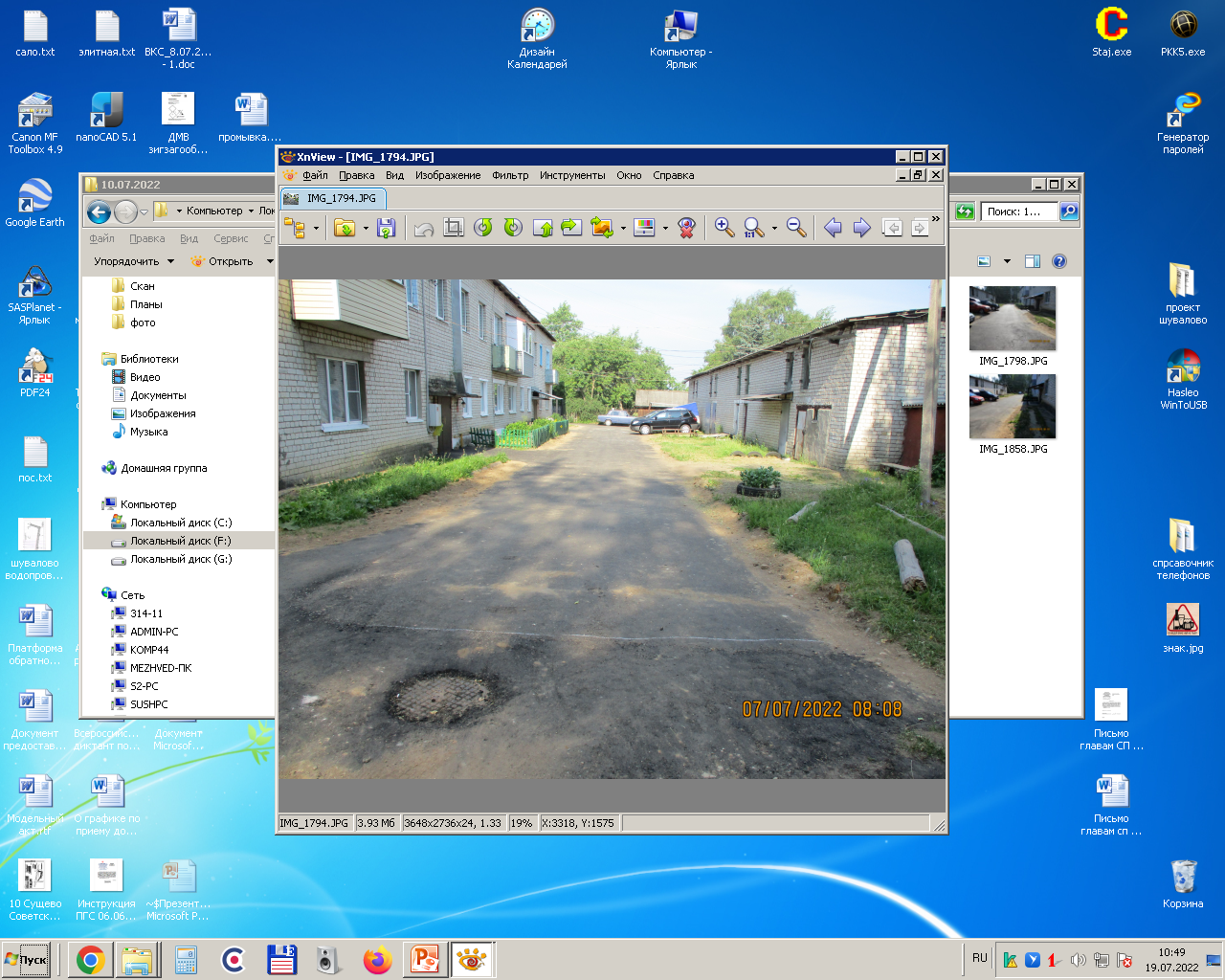 Подрядчик:
ООО «РОСТРА»
Директор Рашидов Р.А
Начало работ : 01.06.2022 г.
Окончание работ: 06.07.2022г.